Cultural Misfits:Gender in Early Twentieth Century Literature
BY
Professor Georgia Johnston
Saint Louis University
From A Room of One’s Own, Virginia Woolf
It would be a thousand pities if women wrote like men, or lived like men, or looked like men, for if two sexes are quite inadequate, considering the vastness and variety of the world, how should we manage with one only? Ought not education to bring out and fortify the differences rather than the similarities? For we have too much likeness as it is, and if an explorer should come back and bring word of other sexes looking through the branches of other trees at other skies, nothing would he of greater service to humanity; and we should have the immense pleasure into the bargain of watching Professor X rush for his measuring-rods to prove himself ‘superior’.
Mary Carmichael, I thought, still hovering at a little distance above the page, will have her work cut out for her merely as an observer. I am afraid indeed that she will be tempted to become, what I think the less interesting branch of the species — the naturalist-novelist, and not the contemplative. There are so many new facts for her to observe. She will not need to limit herself any longer to the respectable houses of the upper middle classes. She will go without kindness or condescension, but in the spirit of fellowship, into those small, scented rooms where sit the courtesan, the harlot and the lady with the pug dog.
Richard Dadd’s painting, “Crazy Jane,” 1855
Crazy Jane and the BishopBy William Butler Yeats
Bring me to the blasted oakThat I, midnight upon the stroke,(All find safety in the tomb.)May call down curses on his headBecause of my dear Jack that's dead.Coxcomb was the least he said:The solid man and the coxcomb.
Nor was he Bishop when his banBanished Jack the Journeyman,(All find safety in the tomb.)Nor so much as parish priest,Yet he, an old book in his fist,Cried that we lived like beast and beast:The solid man and the coxcomb.
The Bishop has a skin, God knows,Wrinkled like the foot of a goose,(All find safety in the tomb.)Nor can he hide in holy blackThe heron's hunch upon his back,But a birch-tree stood my Jack:The solid man and the coxcomb.
Jack had my virginity,And bids me to the oak, for he(all find safety in the tomb.)Wanders out into the nightAnd there is shelter under it,But should that other come, I spit:The solid man and the coxcomb.
Prufrock – T. S. Eliot
from T.S. Eliot’s “The Love Song of J. Alfred Prufrock”
No! I am not Prince Hamlet, nor was meant to be;
 Am an attendant lord, one that will do
 To swell a progress, start a scene or two,
 Advise the prince; no doubt, an easy tool,
 Deferential, glad to be of use,
 Politic, cautious, and meticulous;
 Full of high sentence, but a bit obtuse;
 At times, indeed, almost ridiculous—
 Almost, at times, the Fool.
 
And would it have been worth it, after all,
 After the cups, the marmalade, the tea,
 Among the porcelain, among some talk of you and me,
 Would it have been worth while,
 To have bitten off the matter with a smile,
 To have squeezed the universe into a ball
 To roll it toward some overwhelming question,
 To say: "I am Lazarus, come from the dead,
 Come back to tell you all, I shall tell you all"—
 If one, settling a pillow by her head,
   Should say: "That is not what I meant at all;
   That is not it, at all."
 
But though I have wept and fasted, wept and prayed,
 Though I have seen my head (grown slightly bald) brought in upon a platter,
 I am no prophet—and here's no great matter;
 I have seen the moment of my greatness flicker,
 And I have seen the eternal Footman hold my coat, and snicker,
 And in short, I was afraid.
from T. S. Eliot’s “The Love Song of J. Alfred Prufrock”
In the room the women come and go
 Talking of Michelangelo.
 
[. . .]
 
 
Shall I part my hair behind? Do I dare to eat a peach?
 I shall wear white flannel trousers, and walk upon the beach.
 I have heard the mermaids singing, each to each.
 
 I do not think that they will sing to me.
 
 I have seen them riding seaward on the waves
 Combing the white hair of the waves blown back
 When the wind blows the water white and black.
 We have lingered in the chambers of the sea
 By sea-girls wreathed with seaweed red and brown
 Till human voices wake us, and we drown.
Wilfred OwenDulce Et Decorum Est
Bent double, like old beggars under sacks,Knock-kneed, coughing like hags, we cursed through sludge,Till on the haunting flares we turned our backsAnd towards our distant rest began to trudge.Men marched asleep. Many had lost their bootsBut limped on, blood-shod. All went lame; all blind;Drunk with fatigue; deaf even to the hootsOf disappointed shells that dropped behind.GAS! Gas! Quick, boys!-- An ecstasy of fumbling,Fitting the clumsy helmets just in time;But someone still was yelling out and stumblingAnd floundering like a man in fire or lime.--Dim, through the misty panes and thick green lightAs under a green sea, I saw him drowning.In all my dreams, before my helpless sight,He plunges at me, guttering, choking, drowning.If in some smothering dreams you too could paceBehind the wagon that we flung him in,And watch the white eyes writhing in his face,His hanging face, like a devil's sick of sin;If you could hear, at every jolt, the bloodCome gargling from the froth-corrupted lungs,Obscene as cancer, bitter as the cudOf vile, incurable sores on innocent tongues,--My friend, you would not tell with such high zestTo children ardent for some desperate glory,The old Lie: Dulce et decorum estPro patria mori.
Not Waving but Drowning
Nobody heard him, the dead man,   
But still he lay moaning: 
I was much further out than you thought   
And not waving but drowning. 
 
Poor chap, he always loved larking 
And now he’s dead 
It must have been too cold for him his heart gave way,   
They said. 
 
Oh, no no no, it was too cold always   
(Still the dead one lay moaning)   
I was much too far out all my life   
And not waving but drowning.
Helen -24-  from Heliodora and Other Poems
ALL Greece hates
the still eyes in the white face,
the lustre as of olives
where she stands,
and the white hands.
All Greece reviles
the wan face when she smiles,
hating it deeper still
when it grows wan and white,
remembering past enchantments
and past ills.
Greece sees unmoved,
God's daughter, born of love,
the beauty of cool feet
and slenderest knees,
could love indeed the maid,
only if she were laid,
white ash amid funereal cypresses.
from Helen in EgyptPallinode Book One
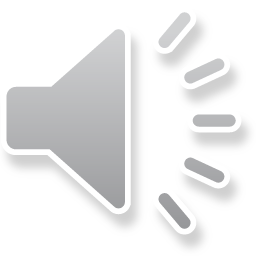 from Helen in EgyptPallinode Book One
[1]
We all know the story of Helen of Troy but few of us have followed her to Egypt.  How did she get there?  Stesichorus of Sicily in his Pallinode, was the first to tell us.  Some centuries later, Euripedes repeats the story.  Stesichorus was said to have been struck blind because of his invective against Helen, but later was restored to sight, when he reinstated her in his Pallinode.  Euripides, notably in The Trojan Women, reviles her, but he also is “restored to sight.”  The later, little understood Helen in Egypt, is again a Pallinode, a defence, explanation or apology.  
According to the Pallinode, Helen was never in Troy.  She had been transposed or translated from Greece into Egypt.  Helen of Troy was a phantom, substituted for the real Helen, by jealous deities.  The Greeks and the Trojans alike fought for an illusion.
from Helen in EgyptPallinode Book One
Do not despair, the hosts
surging beneath the Walls,
(no more than I) are ghosts;
 
do not bewail the Fall,
the scene is empty and I am alone, 
yet in this Amen-temple, 
 
I hear their voices, 
there is not veil between us, 
only space and leiure
 
and long corridors of lotus-bud
furled on the pillars,
and the lotus-flower unfurled,
 
with reed of the papyrus;
Amen (or Zeus we call him)
brought me here; 
 
fear nothing of the future or the past, 
He, God, will guide you,
bring you to this place
 
as he brought me, his daughter, 
twin-sister of twin-brothers
and Clytaemnestra, shadow of us all;
 
the old enchantment holds, 
here there is peace
for Helena, Helen hated of all Greece.
[2]
   Lethe, as we all know, is the river of forgetfulness for the shadows, passing from life to death.  But Helen, mysteriously transposed to Egypt, does not want to forget.  She is both phantom and reality.  
 
The potion is not poison, 
it is not Lethe and forgetfulness
but everlasting memory,
 
the glory and the beauty of the ships,
the wave that bore them onward
and the shock of hidden shoal,
 
the peril of the rocks       
(and the poem continues)
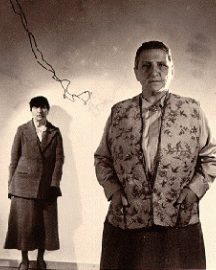 How do you do it.
Patriarchal Poetry might be withstood.
Patriarchal Poetry at peace.
Patriarchal Poetry a piece.
Patriarchal Poetry in peace.
Patriarchal Poetry in pieces. (281)